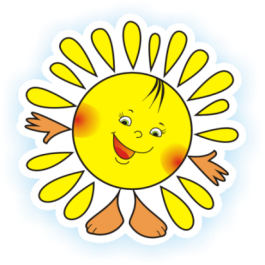 «Сказочное             королевство»
Сказку сочинили
дети и взрослые МКДОУ 
детский сад № 1 


город Острогожск,
улица Нарского, дом 37
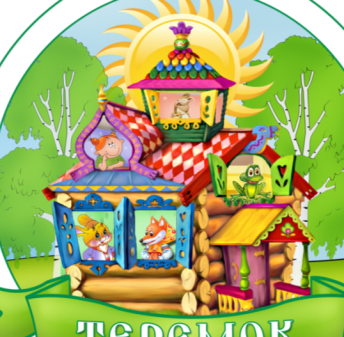 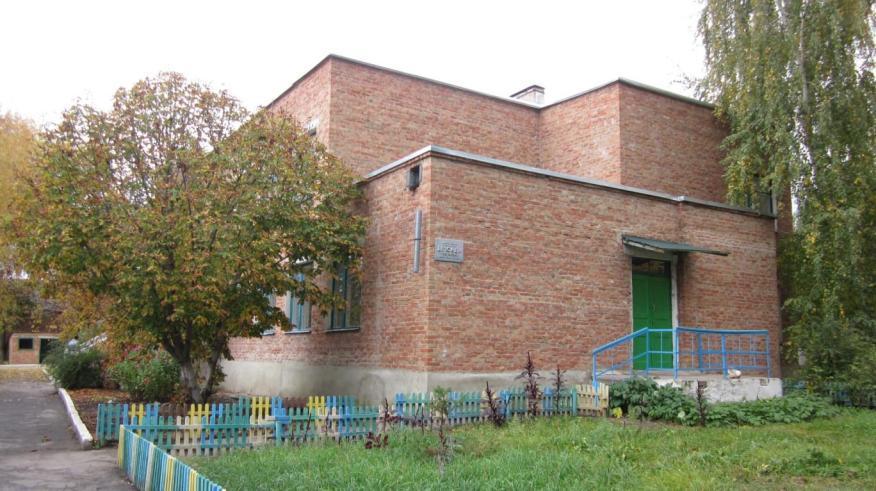 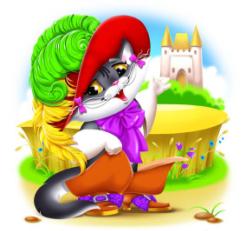 Детсадовское                            королевство №1
Территория королевства
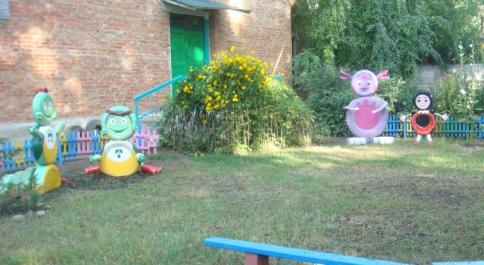 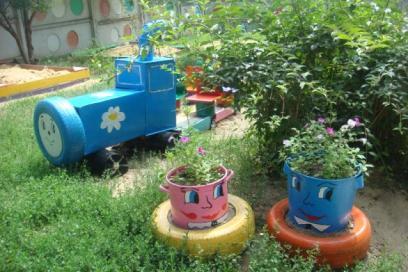 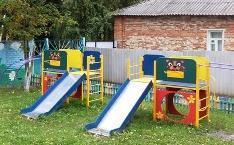 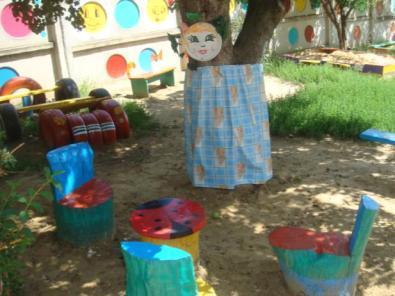 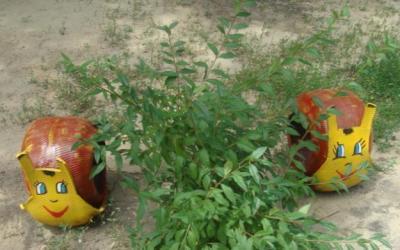 а  в  расписных  теремках  живетсказка
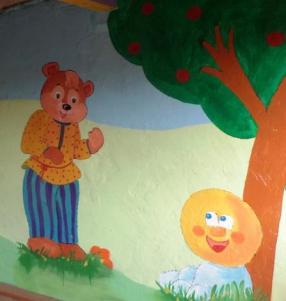 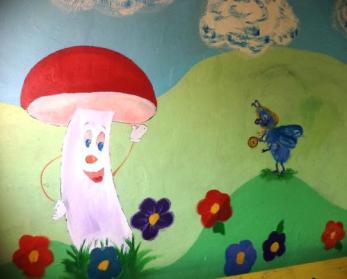 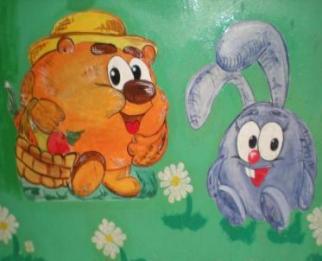 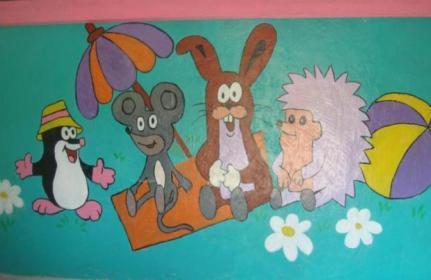 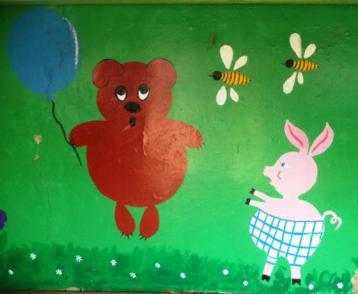 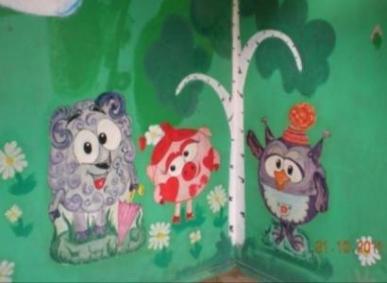 Королевством правит
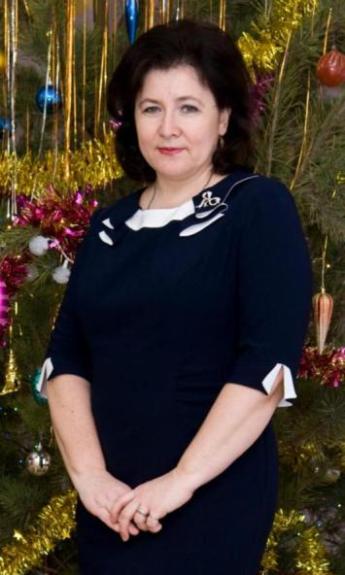 Заведующая:
Чернышова
Наталья 
Александровна

(I квалификационная категория)
и ей помогают в этом:
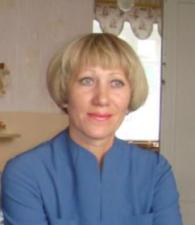 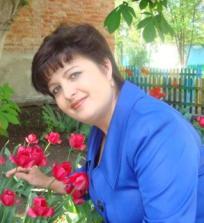 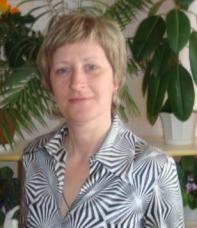 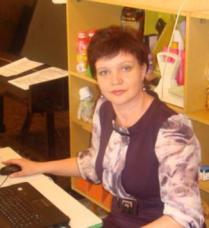 Климова Ольга Николаевна, 
воспитатель, В КК
Попова Татьяна Владимировна, 
музыкальный руководитель, 
В КК
Пономарева Валентина Александровна, воспитатель, Ι КК
Васильева Светлана Ивановна, 
воспитатель, Ι КК
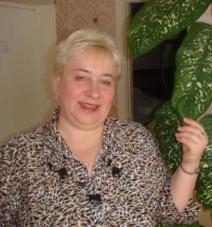 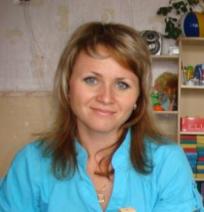 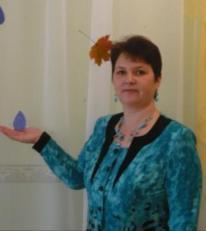 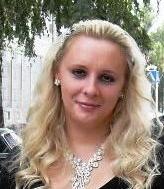 Полуэктова Нина Михайловна, 
воспитатель, Ι КК
Ромащенко Юлия Анатольевна,
 воспитатель ΙΙ КК
Гончарова Любовь Михайловна, 
воспитатель, Ι КК
Левичева Наталья Сергеевна,
 воспитатель
Завхоз  -  Дьяченко Таисия Павловна
Машинист по стирке белья –
 Горбунова Татьяна Анатольевна
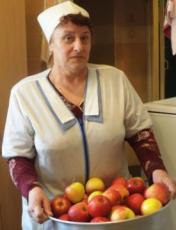 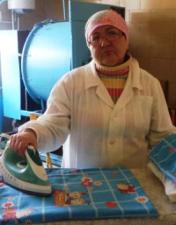 Повара:
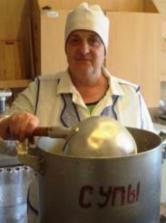 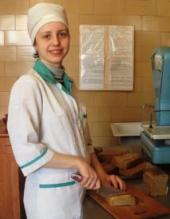 Епихина Татьяна 
Александровна
Ульянова Раиса 
Александровна
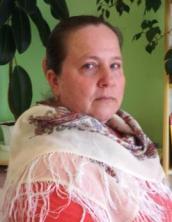 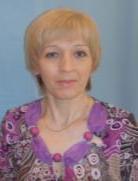 Гусева Ирина 
Анатольевна
Огнева Зоя
 Николаевна
Помощники  
воспитателей:
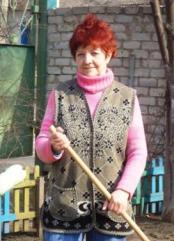 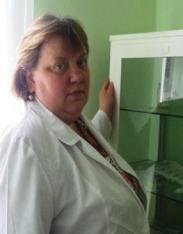 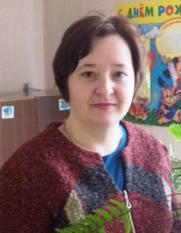 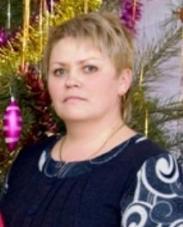 Дворник  -  Рогачева 
Нина Алексеевна
Медсестра - Гребцова 
Лилия Николаевна
Степанищева Людмила
 Александровна
Мироненко Оксана 
Васильевна
Содержат своё королевство в чистоте и порядке,
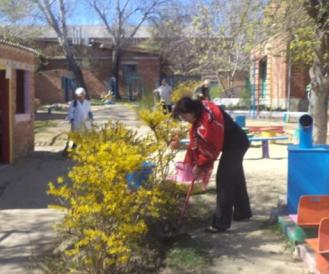 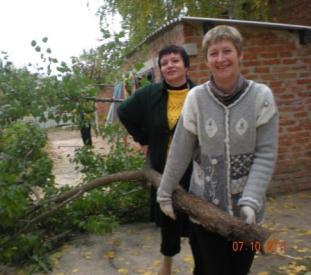 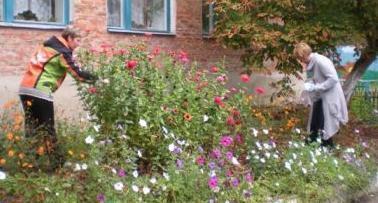 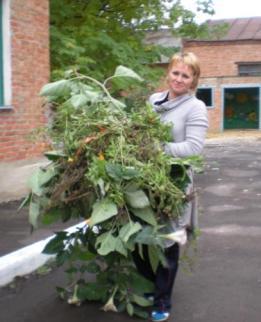 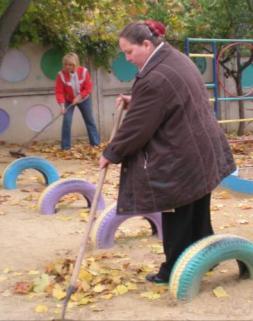 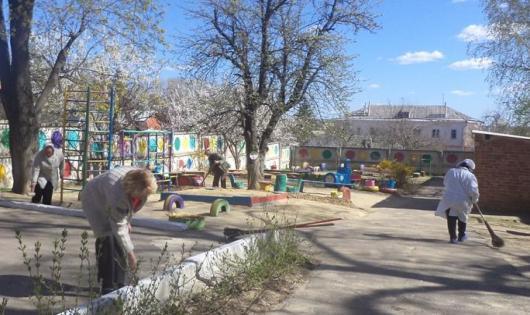 и в этом взрослым помогают дети.
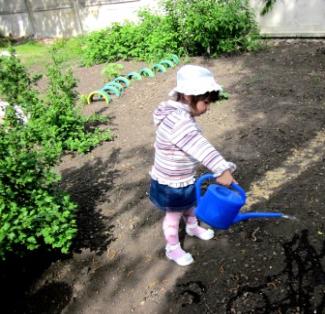 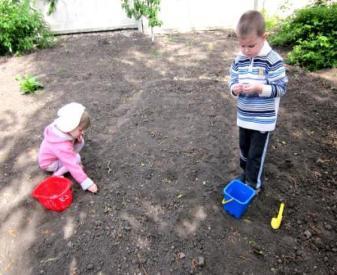 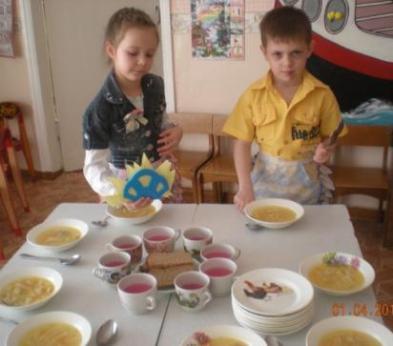 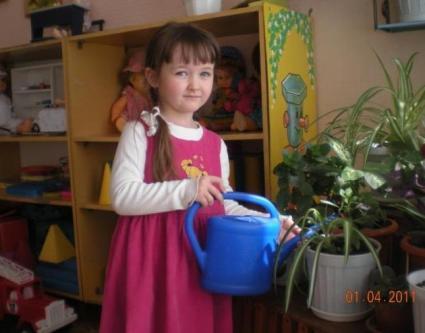 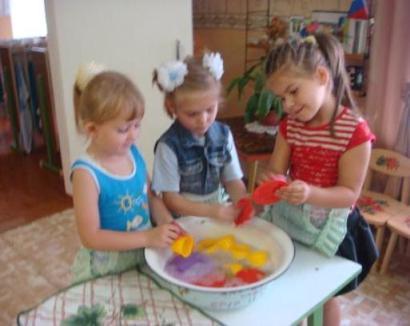 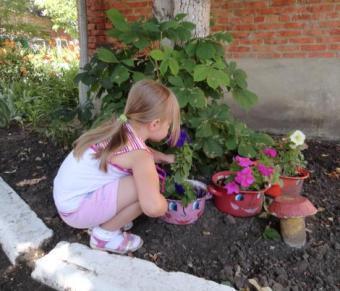 Вместе весело играют,
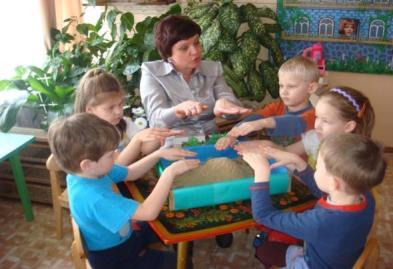 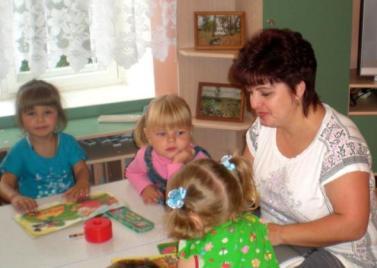 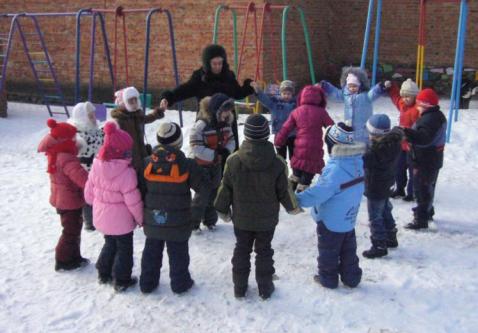 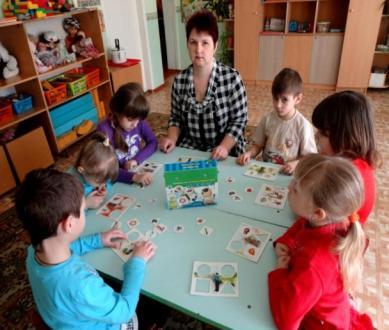 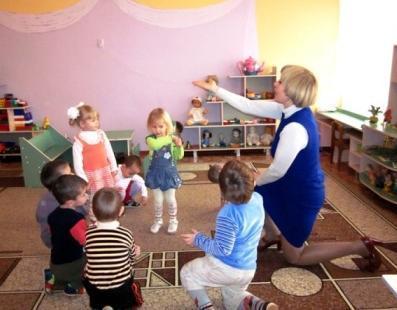 мастерят, рисуют…
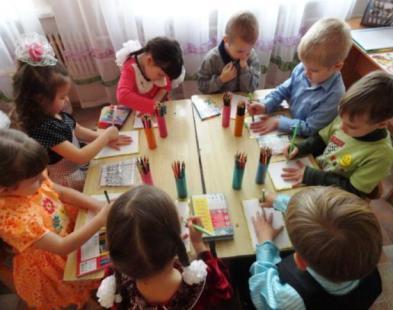 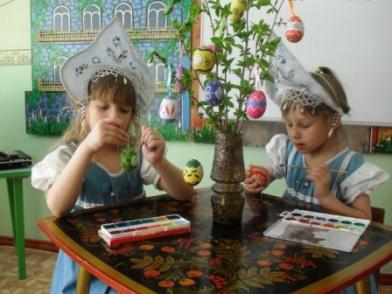 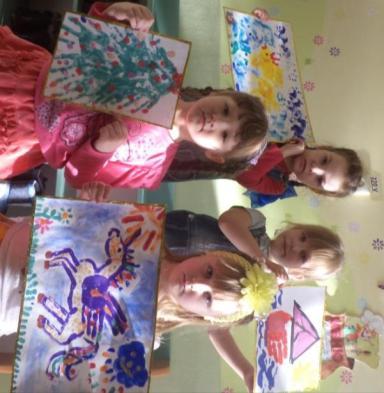 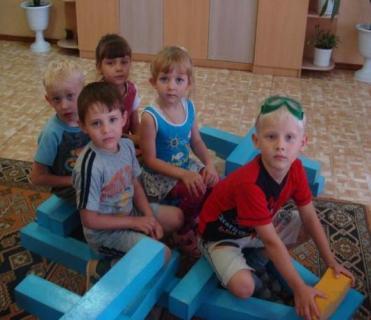 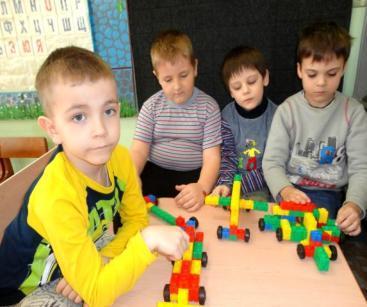 Знакомятся со сказочными героями,
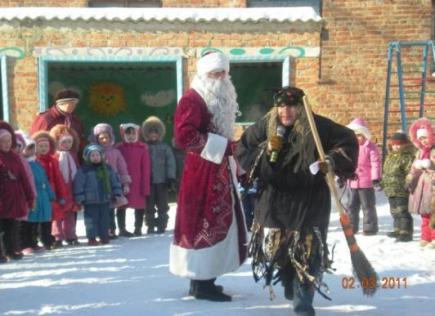 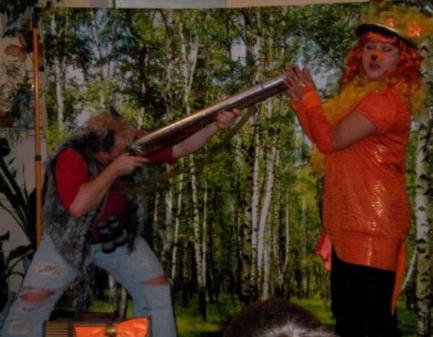 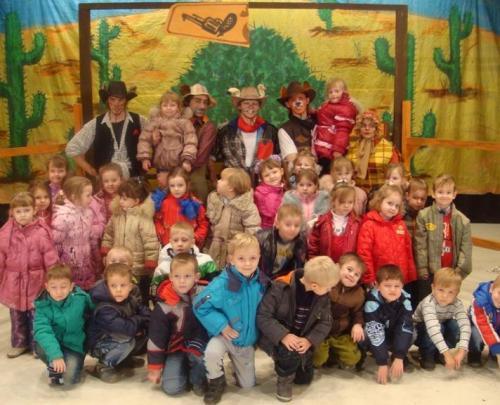 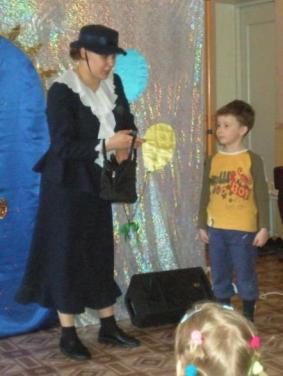 ТЮЗ «Корона» г.Лиски
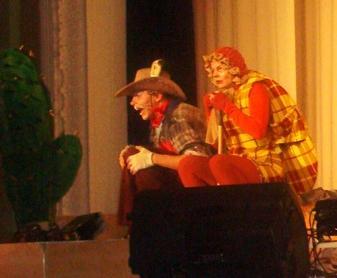 На выступлении Борисоглебского драматического театра
а потом… сами разыгрывают сказку,
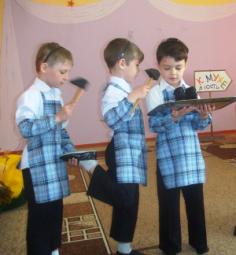 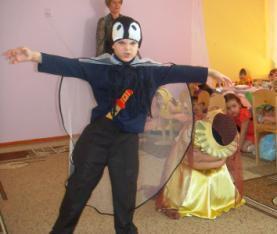 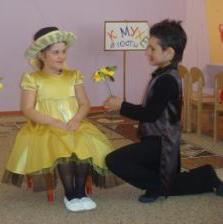 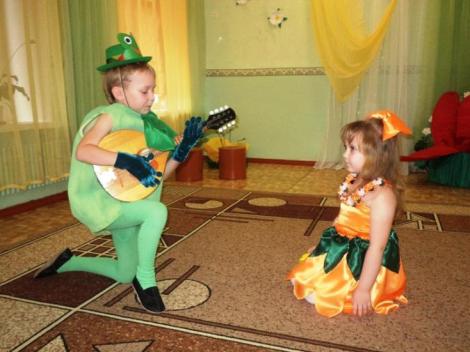 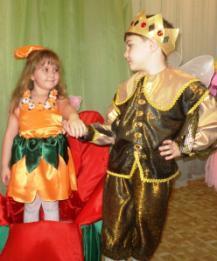 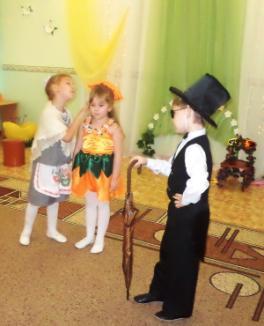 устраивают роскошные балы и весёлые карнавалы.
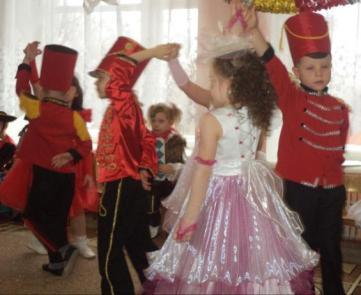 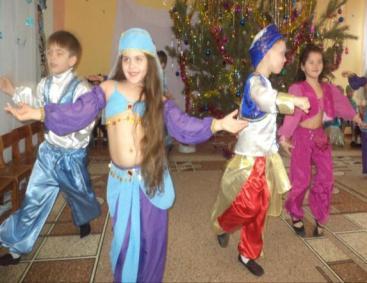 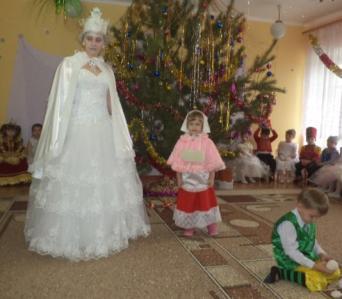 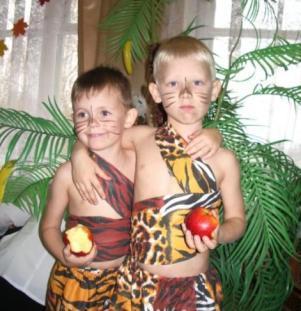 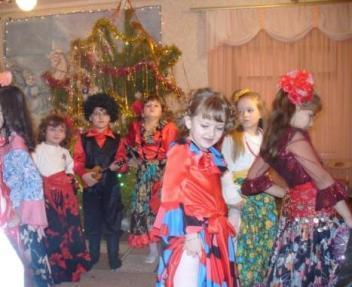 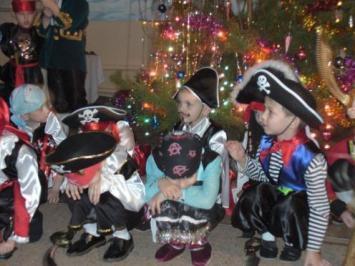 Ходят на экскурсии,
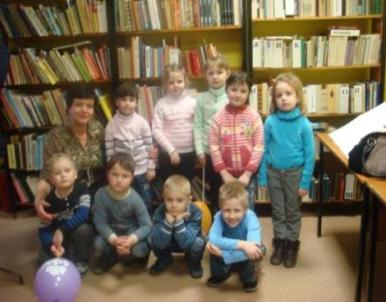 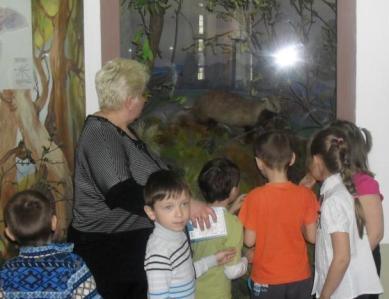 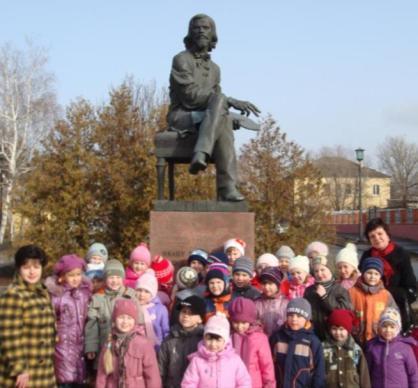 В библиотеку
В  краеведческий музей
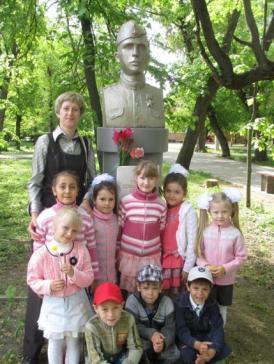 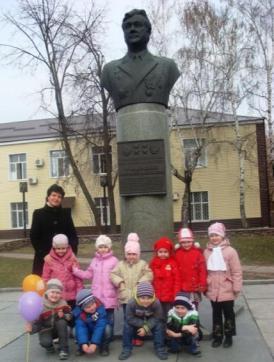 К памятнику художника-земляка И.Н. Крамского
К памятнику земляка летчика-космонавта  А. Филипченко
На аллею  Славы (героев-земляков Великой Отечественной войны)
участвуют в мероприятиях города и района,
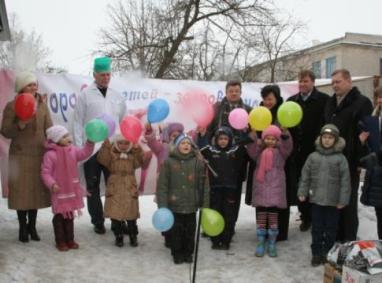 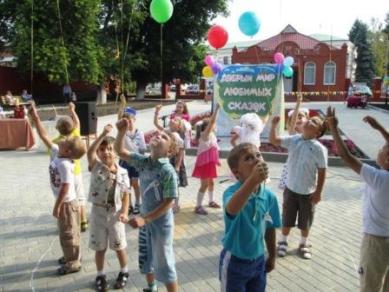 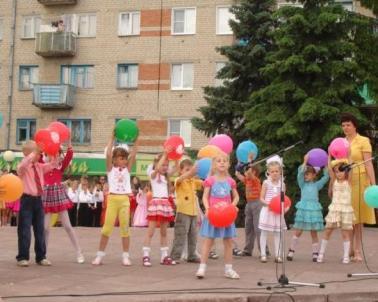 Открытие детской поликлиники
День города
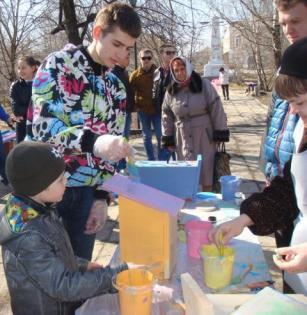 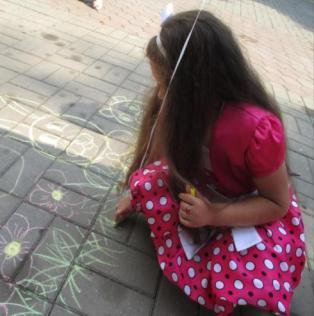 День Защиты детей
Районная акция 
«Скажи свое слово»
Конкурс рисунков на асфальте
организуют выставки творческих  работ…
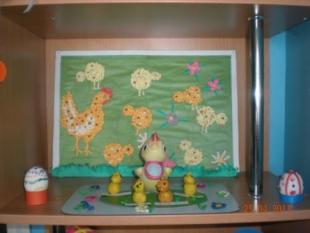 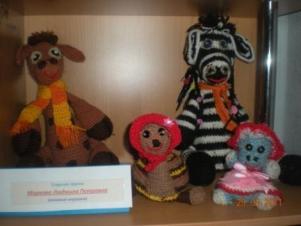 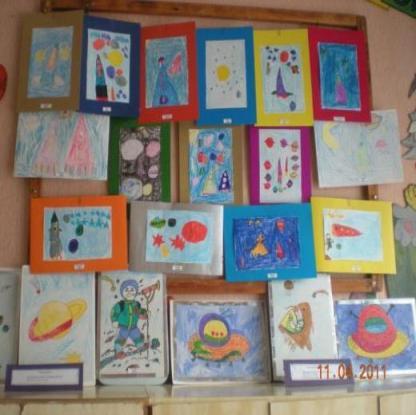 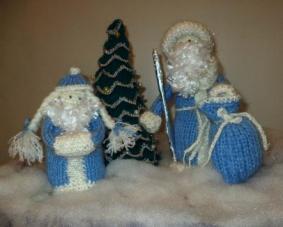 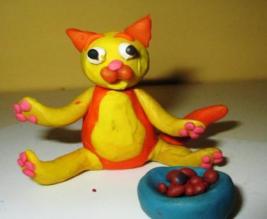 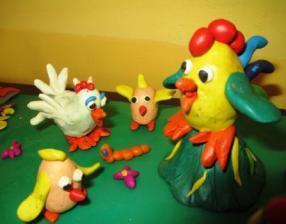 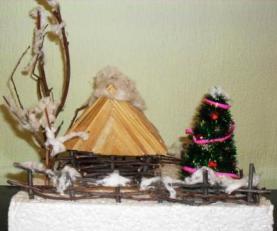 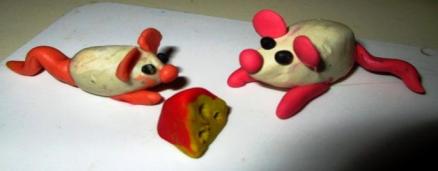 и, конечно, сладко спят…
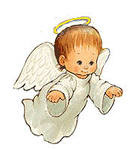 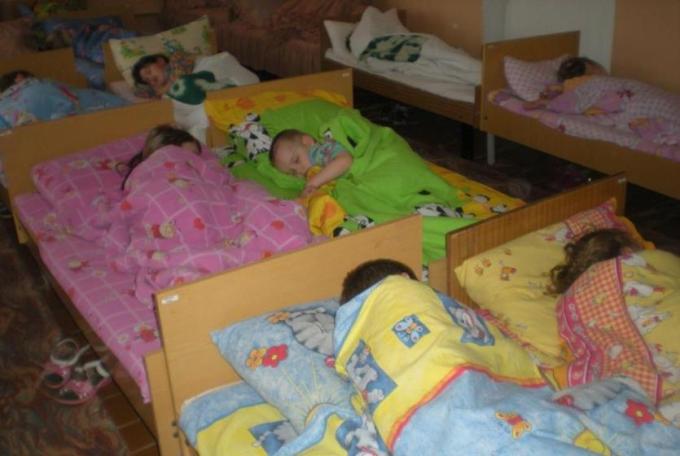 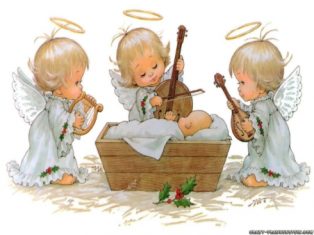 В этом королевстве весело живут,
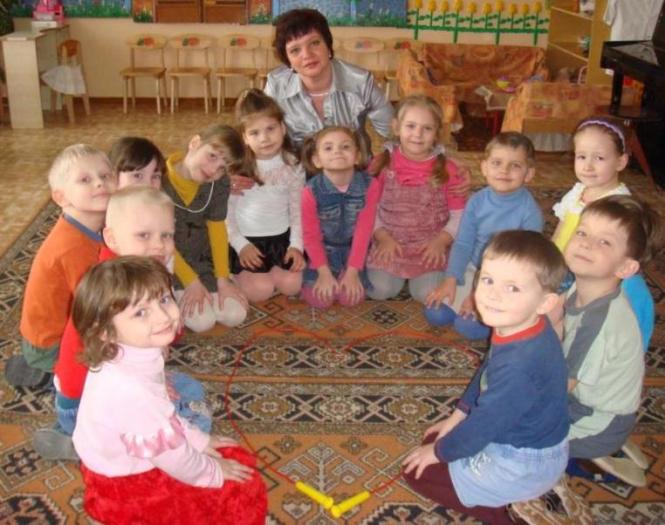 и вас в гости ждут!